دستور زبان انگلیسی پایه
گروه زبان انگلیسی
دانشکده فنی شهید چمران اهواز
درس 1
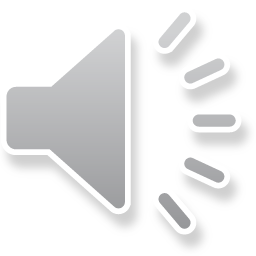 صرف فعل «بودن»
فعل «بودن» To Be از سه بخش تشکیل شده است: am, is, are
ضمایر انگلیسی: I, you, he, she, we, they, it
نحوه کاربرد فعل بودن و ضمایر در جمله‌های انگلیسی:
I am
You are
He / She is
We are
They are
It is
فعل بودن می‌تواند قبل از اسم، صفت، یا قید بیاید:Ali is a lawyer.Sara is intelligent.Reza is at the office.
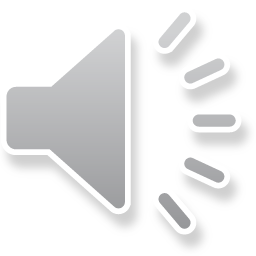 ساختن جمله پرسشی با فعل To Be
برای ساختن جمله پرسشی، am, is, are را به اول جمله بیاورید:
The book is here.
Is the book here?
جمله منفی با فعل To Beبرای منفی کردن جمله باید بعد از am, is, are  ازnot  استفاده شود.Ali is not (isn't) a university student.
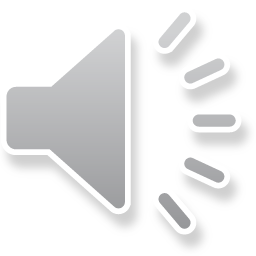 پاسخ کوتاه و بلند در جمله‌هایی که فعلTo Be  دارند:
Is it a newspaper?
Yes, it is.
Yes, it is a newspaper.
به منظور جلوگیری از تکرار، میتوان به جای اسم از ضمایر سود جست.Mehdi is from Ahvaz. He is an engineer. Are Ali and Karim here?No, they aren't.
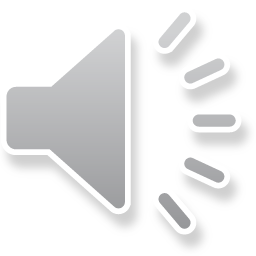 می‌توان با افزودن s به آخر بسیاری از واژگان آنها را از مفرد به جمع تبدیل کرد.
a map     maps
a window   windows
برای جمع بستن واژگانی که به s, x, z, ch, sh  ختم می‌شوند، از  esاستفاده کنید.a bus   busesa bench  benches a wish   wishes
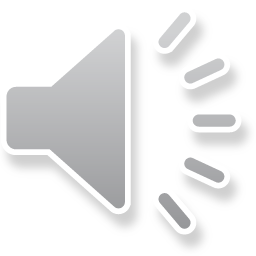 اگر در انتهای واژه‌ای حرف بی‌صدا و y  بیاید، y  تبدیل به ies  می‌شود. حروف صدار: a, e, i, o, u

a baby   babies
a country  countries
اگر اسمی مفردِ قابل شمارش بود، قبل از آن از a  یا an  استفاده می‌شود.I am reading a book.We have a car and an apartment.
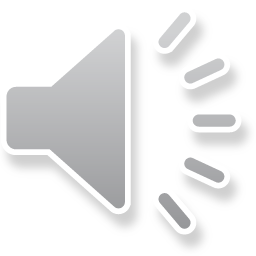 اگر اسمی با حروف صدادار شروع شود، قبل از آن an  می‌آید، در غیر اینصورت از a  استفاده می‌شود. حروف صدار: a, e, i, o, u

an apple
an old man
a camera
a beautiful house
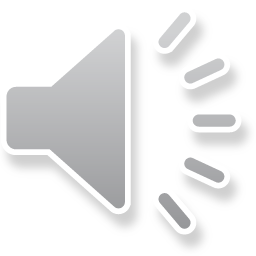 درس ۲ زمان حال ساده simple present  برای بیان کارهای روزمره کاربرد دارد. به غیر از فعل To Be  همه افعال در زمان حال ساده با s  سوم شخص یا بدون تغییر فرم ظاهر می‌شوند. s  سوم شخص با ضمایر He, She, It  می‌آید.I live in Ahvaz.You live in Ahvaz.He / She lives in Ahvaz.They / We live in Ahvaz.
جمله پرسشی و پاسخ کوتاه در زمان حال ساده با do  و does ساخته می‌شود.

Do I / you / we / they live in Ahvaz? 
Yes, I / you / we / they / do.

Does she / he / Zahra live in Ahvaz?
Yes, she / he does.
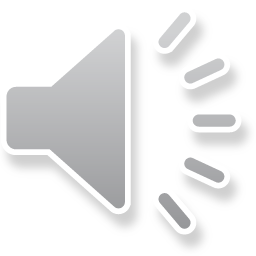 برای منفی کردن جملات، قبل از فعل از don't   یا doesn't  استفاده می‌شود.I / You / They / We don't live in Ahvaz.He / She doesn't live in Ahvaz.
قیدهای تکرار adverbs of frequency  و معانی انها:

always همیشه
usually  معمولاً
often  اغلب
sometimes  گاهی
Seldom   به‌ندرت
never هرگز
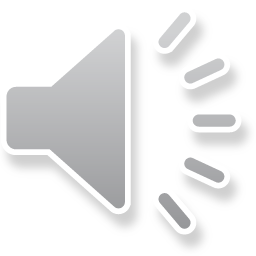 قیدهای تکرار قبل از فعل می‌آیند.I usually get up at 5.Mina never goes to the cinema.
اگر فعلِ جمله‌ای یکی از افعال To Be  بود، قید تکرار بعد از آن می‌آید.

I am usually busy.
He is always polite.
They are never rude.
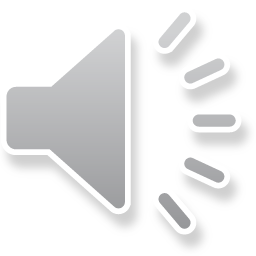 محل قید تکرار در جمله‌های پرسشی و منفی تغییر نمی‌کند.Is Amir usually late to class?Amir isn't usually late to class.Does Jamal always speak English?Jamal doesn't always speak English.
در جمله، ever به معنی «همیشه» یا «همواره» است و در جملات پرسشی کاربرد دارد؛ جایگاه آن نیز همان جای قید تکرار است.

Do you ever visit your grandmother? 
Yes, I sometimes visit her on Fridays.
Yes, I usually do.
Yes, always.